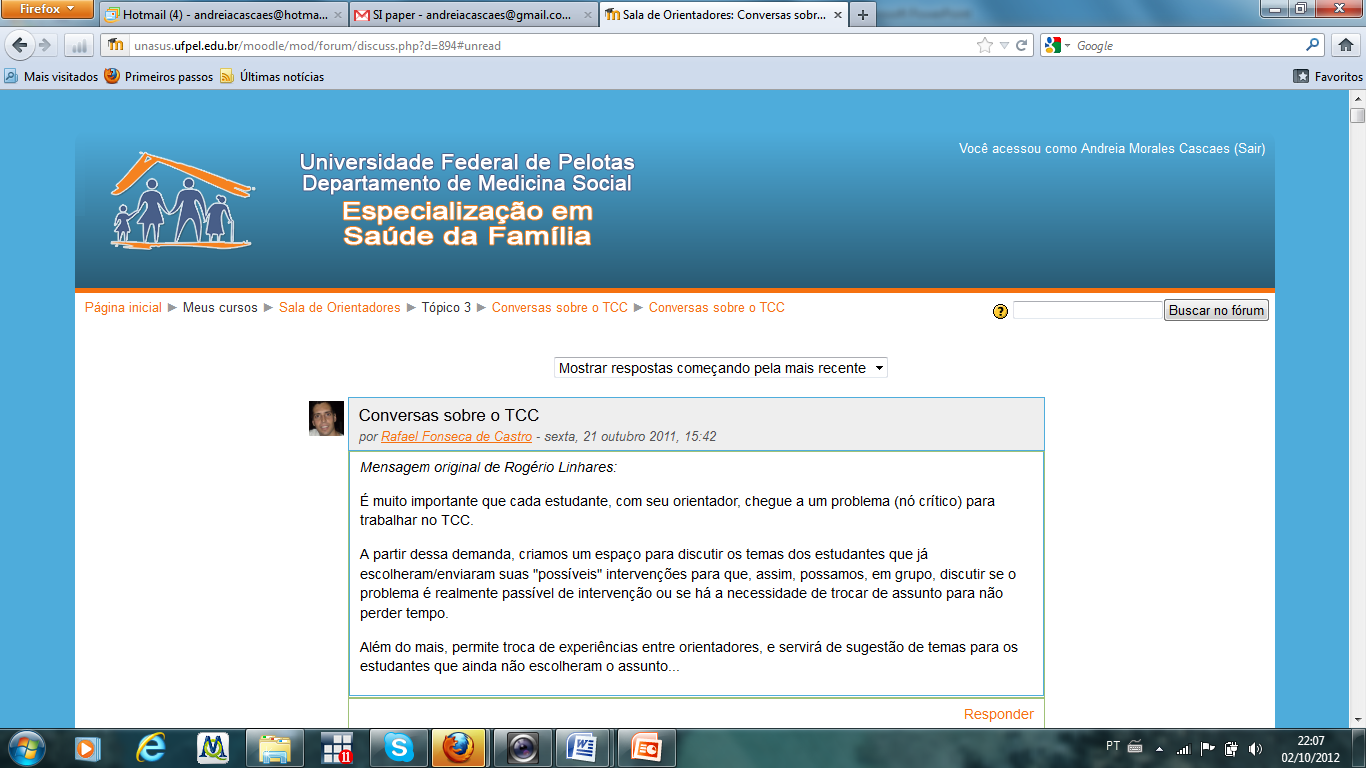 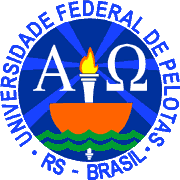 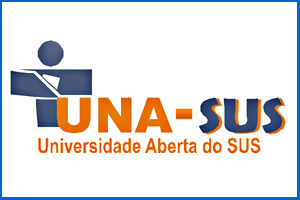 Assistência ao pré-natal  na Unidade Básica de Saúde São João Batista, Colorado-RS
Sandra Xavier Porn

Orientadora: Andreia Morales Cascaes

Pelotas, Outubro de 2012
Roteiro da apresentação
Introdução 
Objetivos 
Metas 
Metodologia 
Resultados
Discussão
Reflexão crítica sobre processo pessoal de aprendizagem e na implementação da intervenção
Introdução
• Pré-natal instituído no final do século XX
 • Início se pensava na saúde da mulher
 • Nos anos 50 e 60 – prática assistencialista
• Gravidez exige cuidados especiais
• MS- lançou PHPN
Introdução
Caracterização do município
Colorado- Localizado na região norte do RS.
Pertence à 9ª CRS - Região Missioneira.
Município de pequeno porte.
Essencialmente agrícola.
Inexistência de hospital.
Três unidades de saúde.
Introdução
Caracterização da UBS
Modelo de Atenção Básica-ESF.
Modalidade tipo I.
100% população cadastrada.
Diversos profissionais dando suporte.
Espaço físico adequado.
População alvo- 24 gestantes residentes no território de abrangência.
Introdução
Antes da intervenção 
• Consulta de pré-natal - profissional médico.
• Gestantes acompanhadas pelos ACS e visitadores do PIM.
• Ausência de reuniões educativas.
• Falta de acompanhamento nutricional e odontológico.
• Baixa cobertura exame ginecológico e de mamas.
Objetivos
Geral
Qualificar a atenção à saúde da mulher na gestação

Específicos
Ampliar a cobertura do pré-natal
Melhorar a adesão ao pré-natal
Melhorar a qualidade do pré-natal da UBS
Melhorar o registro das informações
Mapear as gestantes de risco
Realizar promoção da saúde
Metas
Ampliar a cobertura das gestantes da área para 80%

Garantir a captação de 100% das gestantes antes dos 120 dias de gestação

Recuperação 100% de faltosas

Capacitar 100% da equipe para a utilização do protocolo de pré-natal do MS

Realizar exame ginecológico e de mamas em 100% das gestantes durante o pré-natal

Garantir a 100% das gestantes a prescrição de suplementação de ferro e ácido fólico conforme protocolo
Metas
Garantir 100% das gestantes a solicitação de sorologias e exames laboratoriais conforme protocolo na primeira consulta de pré-natal e outro próximo à 30ª semana de gestação

Garantir que 100% das gestantes completem o esquema da vacina antitetânica e hepatite B

Realizar avaliação de saúde bucal em 100% das gestantes durante o pré-natal

Garantir a 100% das gestantes orientação nutricional durante a gestação
Metas
Avaliar em 100% das gestantes o risco gestacional

Manter registro na ficha espelho de pré-natal e vacinação em 100% das gestantes

Orientar 100% das gestantes sobre os cuidados com o recém nascido (teste do pezinho, decúbito dorsal para dormir), anticoncepção após o parto, aleitamento materno

 Orientar 100% das gestantes sobre o risco do  tabagismo e do  uso de álcool e drogas durante a gestação
Metodologia
Protocolo - Ministério da saúde: “Pré-Natal e Puerpério: Atenção Qualificada e Humanizada”

Ações em 4 eixos:
   - Organização e gestão dos serviços
   - Qualificação da prática clínica
   - Engajamento Público 
   - Monitoramento e avaliação

Registro - fichas espelho e SISPRENATAL 

Monitoramento -  planilhas para coleta de dados e indicadores
Metodologia
Logística
Adoção protocolo do MS
Capacitação da equipe
Consulta odontológica e exame mamas e ginecológico oferecido várias vezes na semana
Estratégia: consulta pré-natal, nutricional e o grupo de gestante mesmo dia
Consulta de pré-natal – médica e enfermeira
Monitoramento mensal dos indicadores
Reuniões quinzenais da equipe
ACS- Busca as faltosas
Visitas domiciliares
Resultados
Indicador 1 - Proporção de gestantes moradoras no território e cadastradas no programa
Resultados
Indicador 2 - Proporção de gestantes que não fazem pré-natal em nenhum serviço
Resultados
Indicador 3 - Proporção de gestante com pré-natal antes dos 120 dias de gestação
Resultados
Indicador 4 - Proporção de gestante com atraso no atendimento de acordo com os períodos preconizados pelo protocolo
Resultados
Indicador 5 - Proporção de gestantes com realização de exame ginecológico e de mamas
Resultados
Indicador 7 - Proporção de gestantes com suplementação de sulfato ferroso e ácido fólico conforme protocolo
Resultados
Indicador 8 - Proporção de gestante com exames laboratoriais em dia
Resultados
Indicador 9 - Proporção de gestantes com vacinação em dia
Resultados
Indicador 10 - Proporção de gestantes com avaliação de saúde bucal
Resultados
Indicador 11 - Proporção de gestantes com registro na ficha espelho na última consulta
Resultados
Indicador 12 - Proporção de gestantes com avaliação de risco
Resultados
Indicador 13 - Proporção de gestantes que receberam orientação nutricional
Resultados
Indicador 15 - Proporção de gestantes que receberam orientação sobre aleitamento materno e  cuidados com o recém-nascido
Resultados
Indicador 16 - Proporção de gestantes que receberam orientação sobre riscos do tabagismo, álcool e drogas
Discussão
Importância da intervenção para a equipe
Equipe capacitada
Trabalho integrado da equipe
Engajamento da equipe- qualificação e organização do pré-natal
Discussão
Importância da intervenção para o serviço
Intervenção reviu as atribuições da equipe
Reuniões de equipe
Melhoria dos registros
Otimização da agenda
Discussão
Importância da Intervenção para a comunidade
Impacto da intervenção  foi percebida
Gestantes  participaram das  atividades oferecidas pela UBS
Agendamento prévio - satisfação
Discussão
Incorporação da intervenção à rotina do serviço
Ampliar o trabalho de conscientização da comunidade
Sensibilizar a população adiscrita
Inserir novos profissionais no atendimento
Reflexões críticas
Desenvolvimento do curso em relação às  expectativas iniciais
  • Dimensão exata de educação à distância
   O significado do curso para a  prática profissional
   • Crescimento pessoal e profissional
     • Desejo de mudança
   • Profissionais comprometidos com o serviço e a população
   • PMAQ- Nota máxima
Reflexões críticas
Aprendizados mais relevantes
  • Aprendizagem – processo
  • Conhecimento e habilidades – modificados pelo estudo e observação
  • Despertar para uma reflexão
Motivação
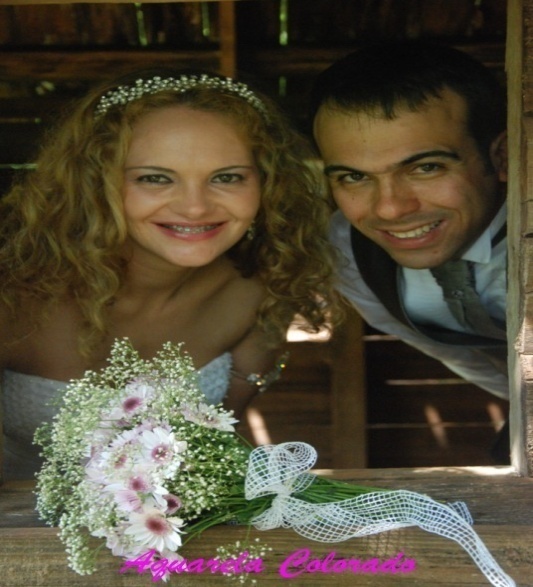 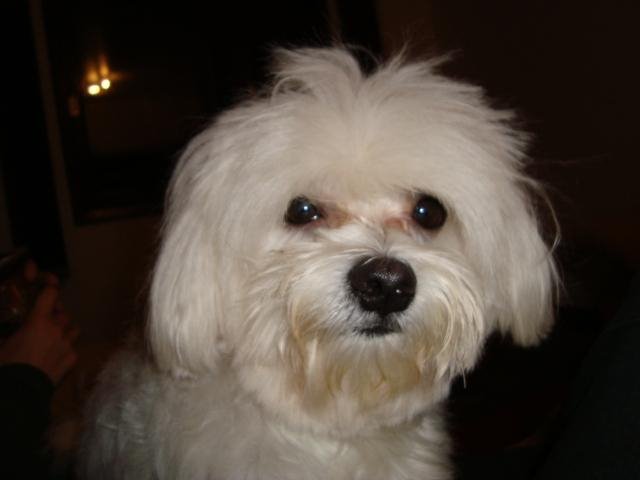 Obrigada!!!